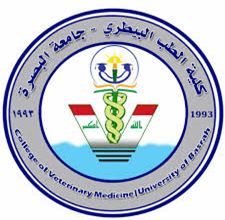 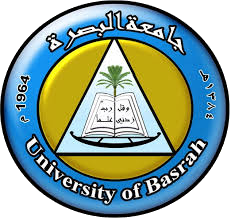 poultry diseases 1
fourth stage
شعار الكلية
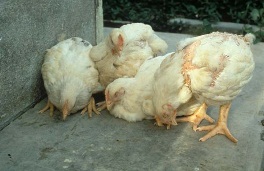 chapter two –  lecture 8- B 
Pasteurellosis
(Fowl Cholera)
Dr.Harith Abdulla 
Department of Pathology and Poultry Disease
College of veterinary medicineuniversity of basrah
University of Basrah- College of veterinary medicine-Department of Pathology and Poultry Disease
Pasteurellosis
(Fowl Cholera)
Synonyms:
1-Avian Cholera.
2-Avian Pasteurellosis.
3-Avian Hemorrhagic Septicemia.

Definition:
Fowl cholera is acute septicemic disease of 
domestic fowl and wild birds caused by 
Pasteurella multocida, (Pasteurella aviseptica)
characterized by high morbidity and mortality.
Susceptibility:
Chickens, turkeys and ducks are most commonly 
affected.

Epizootiology:
1-Healthy nasal carriers provide a source of
    infection.
2-The natural spread of the disease is by ingestion
    and inhalation.
3-Mechanical transmission by vectors.
Symptoms:
1- Age: Semimature to mature.
2- Acute: a-Sudden death of well fleshed birds.
                b-Greenish and yellowish diarrhea.
                c- Mucous in mouth and nostrils.
                d- Cyanotic comb and wattles.
3-Chronic: a-Carriers due to localization of the 
                     bacteria.
                  b-Swollen wattles and eyes.
                  c- Inflammation of joints and tendon 
                       sheath of legs and wings.
                  d- Torticollis.
Post-mortem lesions:
Acute:
a- A sticky mucous in the mouth and nasal passages.
b- Generalized congestion.
C- Hemorrhage in the heart muscles particularly around 
     the coronary groove and gizzard.
d- Pericardial sac contains an excess of yellowish fluid .
e- Liver: very dark or lighter than usual, with many white
     necrotic foci.
f-Inflammation and hemorrhage in the duodenum.
g- Lung: Consolidation  and congestion with small 
     hemorrhage .
h- Cheesy , yellowish deposits in various parts of the body,
     especially on the air sacs and intestine.
Chronic type:
a-Dried cheesy, yellow material is found free in the abdominal cavity or adhere to some organ due to ruptured yolk.

b-Hemorrhage of the ovary . Ova: Soft, flabby,
    irregular in outline and pedunculated . Greenish colored ovum is observed.(Due to salpingitis).
 
C- Caseous swollen wattles and joints.

d- Suppurative meningitis due to the localization
     of bacteria at the base of skull, ear and brain.
Histopathology:
1-Coagulation necrosis.
2-Heterophilic infiltration.

Diagnosis:
1-History.       2-Signs.      3-Lesions.
4-Laboratory diagnosis.
   a-Finding of bipolar bacteria.
   b- Isolation and characterization of bacteria
        from circulatory blood, liver and other
       organs. 
   c- Agglutination test.
   d- Laboratory animal inoculation ( chick and mice).
Control:
1-Water sanitation.
2- Good management.
3-Control flies and rodents.
4-Vaccination at 12-16 weeks and repeat 4-8 
    weeks later.

Treatment:
1-Sulfanomides.
2-Teramycin in water or feed.
Field Differential Diagnosis: